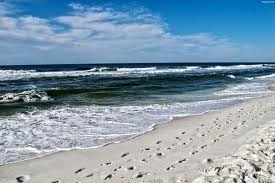 Kierunki 
na morzu
do portu
Morze Bałtyckie
Lewa
Prawa
Prawa
Węgorzewo
N
Lewa
W górę
W dół
I
Kierunki 
na śródlądziu
W
II
E
Pisz
S
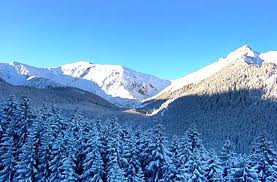 Góry